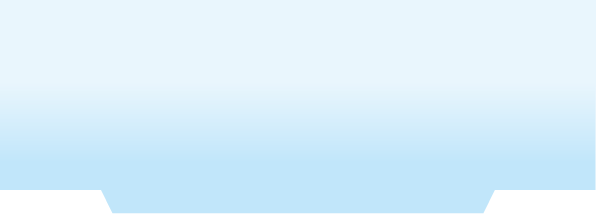 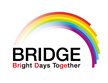 医療経営Webセミナー in 沖縄
日時：8月31日（木）
場所：オンライン配信のみ（ZOOM）（※事前登録必須）
●単位取得に関しまして:詳細は裏面をご確認お願い致します。
　　　　『日病薬病院薬学認定薬剤師（申請中）単位』
講演Ⅰ　19:00～19:20
社会医療法人敬愛会 中頭病院　薬剤科　主任

　　　　　　　　　　　　　島袋　朝太郎　先生
座長
「 医療事務員を頼りにしていますか？
　   〜 医療事務員に秘められたポテンシャル 〜 」
演者
社会医療法人敬愛会 中頭病院 法人本部兼用度課 次長
　　　
　　　　　　　　　　　　　　岡本 健太 氏
講演Ⅱ　19:20～20:00
座長
社会医療法人友愛会 友愛医療センター　薬剤科　科長　

　　　　　　　　　　　　　　國分　千代　先生
「第４期医療費適正化計画に対応する方策2023　　
　～フォーミュラリの進め方、バイオシミラー導入による経営的メリット～　」
演者
医療法人鉄蕉会 亀田総合病院　薬剤部　部長

　　　　　　　　　　　舟越 亮寛　先生
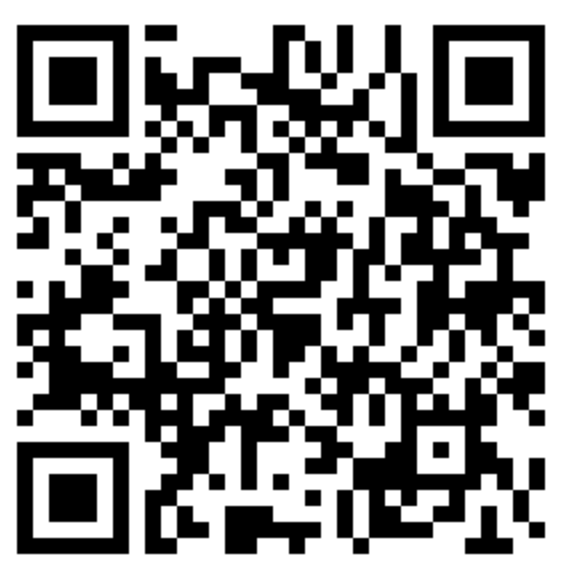 ＊ ご参加にあたりましては右記二次元コードより、ご参加登録を頂きますようお願い申し上げます。
   　後日、ご視聴用のURLをお送りいたします。
   　なお、ご記入いただいたご施設名・ご芳名は医薬品および医学薬学に関する情報提供のために
　　 利用させて頂くことがございます。
＊利用者以外の方への本電子メール・会議Invitationの転送・開示、Web講演会の内容の開示並びに
   利用者以外の方を参加させることはお控えください。
■ お問い合わせ先 080-1335-1240
     nakamura.yukihiro.zd@daiichisankyo.co.jp  第一三共（株）中村幸弘 
■日病薬病院薬学認定薬剤師　（申請中）
共催：沖縄県病院薬剤師会　第一三共株式会社
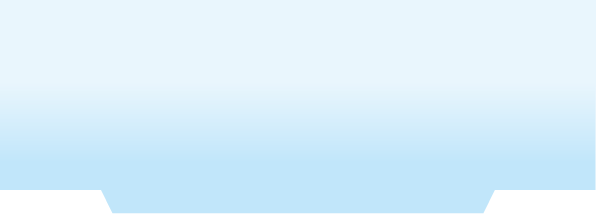 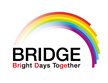 重要
～薬剤師単位を取得ご希望の方へ～


※参加者全て『事前登録』必須となっております。
※本研修会では参加ログ（ログイン、ログアウト時間）を取得し合計の
　視聴時間まで算出します。 
　開始～終了時まで確実な視聴をお願いいたします。
  ログ情報に加えまして本会にて提示されますキーワード確認（３つ）
　が必要となって参ります。
研修終了後（期限：当日中）に下記の第一三共担当者までメール
にて３つのキーワードをご回答頂きますようよろしくお願いいたします。
※単位取得シールは事務局よりご施設様宛に送付いたします。
※沖縄県病院薬剤師会会員以外の方は返信用封筒(切手貼付、
　住所記載)を同封頂いたものを県病薬事務局にお送りください。
　（送付受付期限：研修会開催後２週間以内）

■事前申し込み：下記の方法でお申込み下さい。
　表面の二次元コードよりご登録お願いします。
■ご不明な点がございましたら、下記メールアドレスにご連絡下さい。
nakamura.yukihiro.zd@daiichisankyo.co.jp 
（第一三共株式会社　中村幸弘　）

※当日はご参加頂いた確認のため、ウェビナー登録の際、必要事項を
　記入頂き、ご参加お願い申し上げます。
なお、ご記入頂きましたご施設名・ご芳名は医薬品および医学薬学に関 
する情報提供のために利用させて頂くことがございます。
※利用者以外の方への本電子メール・会議Invitationの転送・開示、　
　　Web講演会の内容の開示並びに利用者以外の方を参加させることは　
　　お控えください。